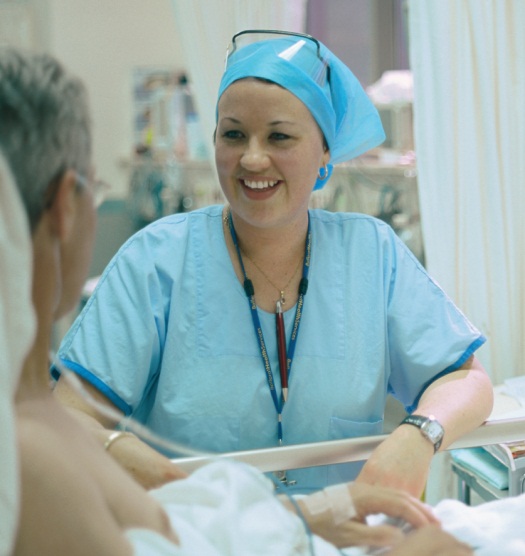 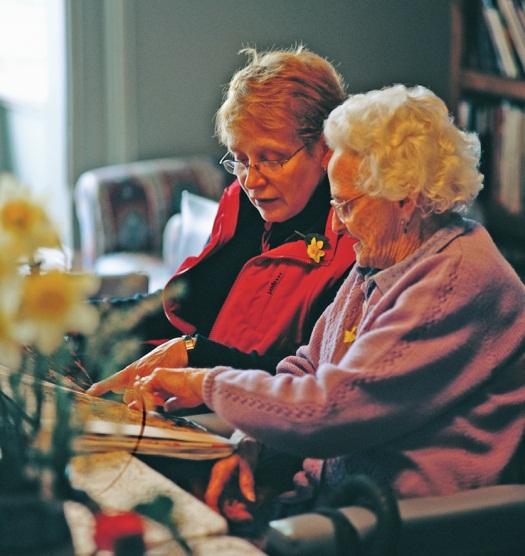 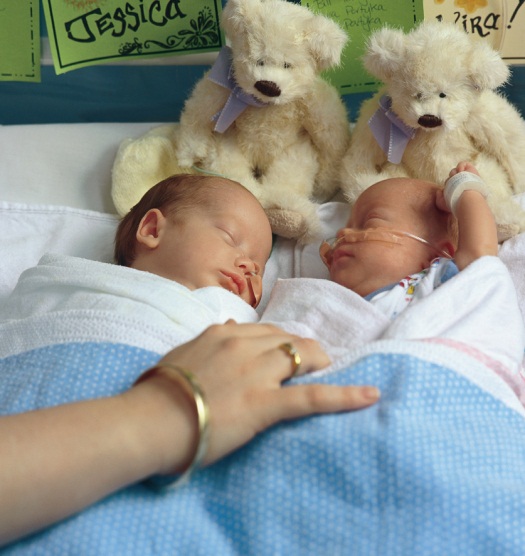 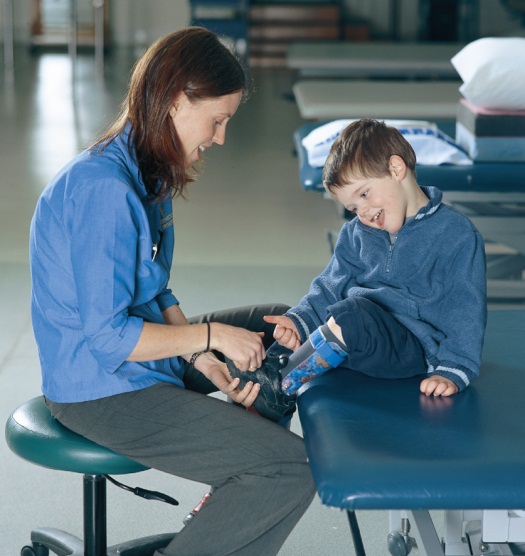 Hammersmith Infant Neurological Examination
HINE


Teresa Williams
Liz Charles
 Nicki Mannes
Paediatric Physiotherapists
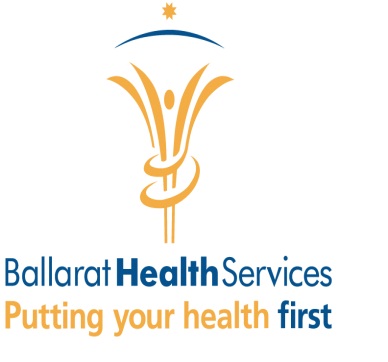 15/11/2018
1
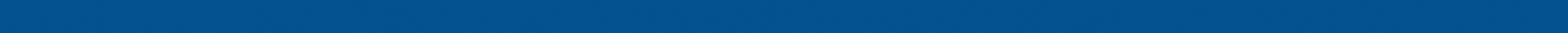 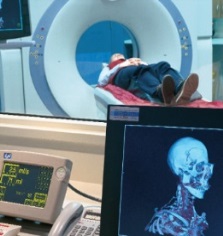 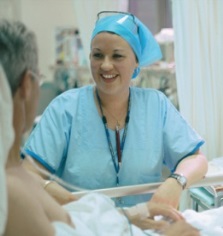 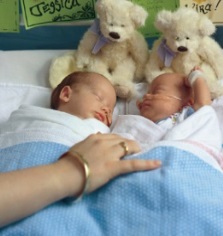 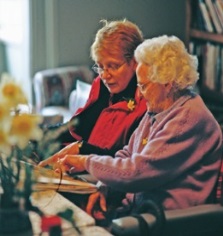 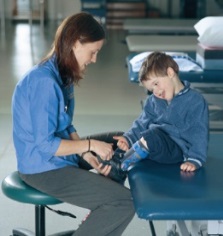 HINE
Why is it important?
What is it?
How do you use it? Case study video
What do results mean?
Discussion: How can we implement it at BHS
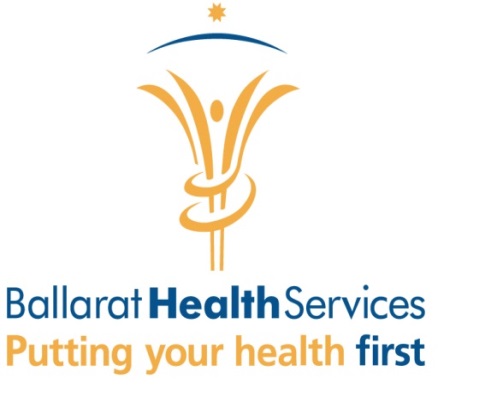 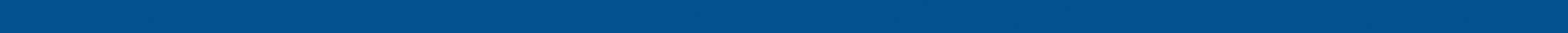 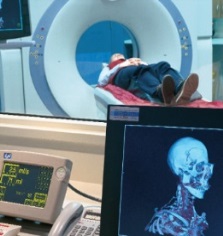 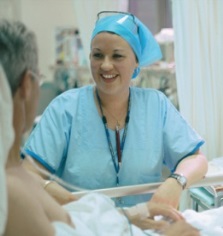 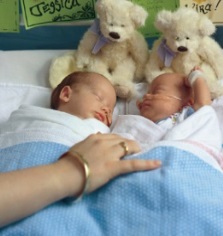 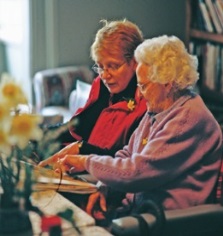 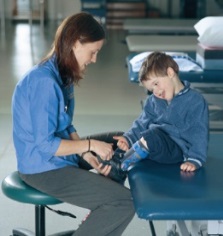 HINE - why is it important?
Cerebral Palsy is the most common physical disability in childhood
Every 15 hours, an Australian child is born with CP
1 in 500 Australian babies is diagnosed with CP
Approx. 600 babies are diagnosed with CP/yr in Australia

Sometimes Diagnosis is done well but many times it could be done better
Average age of Diagnosis is 12-24/12

Goal = ↓age of Diagnosis for CP
Earlier diagnosis = Earlier intervention
& parent/carer support
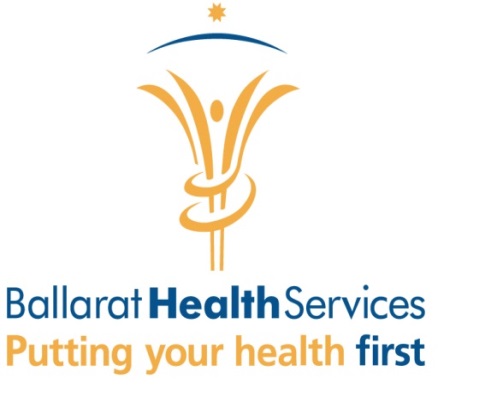 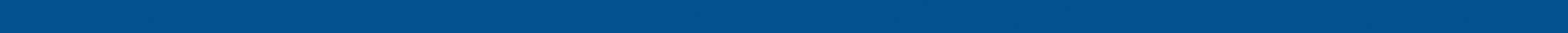 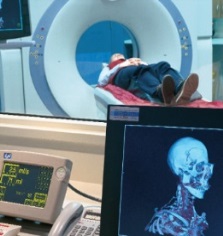 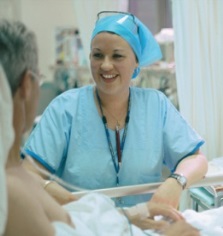 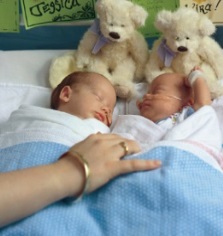 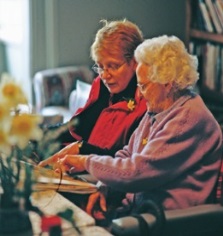 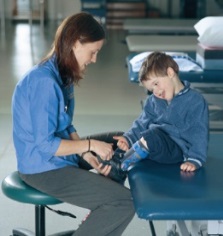 HINE
What is it?
The HINE is a neurological examination that can assist in the early detection
diagnosis and prognosis 
of infants at risk of developing cerebral palsy

Simple (quick & easy)
Scoreable
Standardised 
clinical neurological examination 
for infants between 2 and 24 months of age
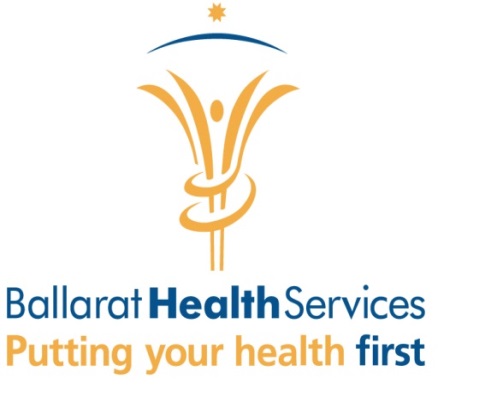 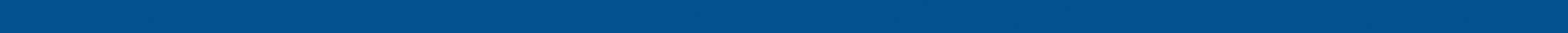 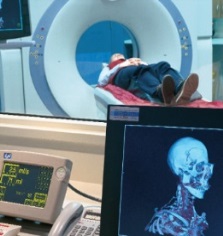 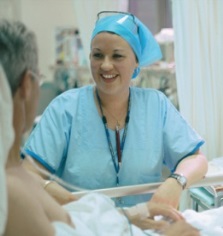 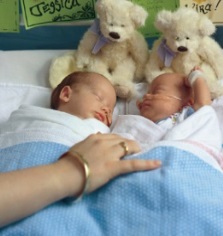 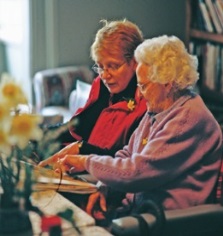 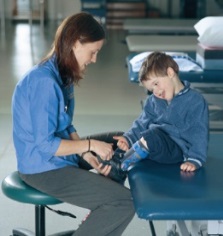 HINE
5 scorable sections - 26 items (scored 0-3)  max =78:
Cranial nerves (5)
Posture (6)
Movements (2)
Tone (8)
Reflexes (5)

2 non scored sections:
Motor development and age achieved
Responsiveness and interaction
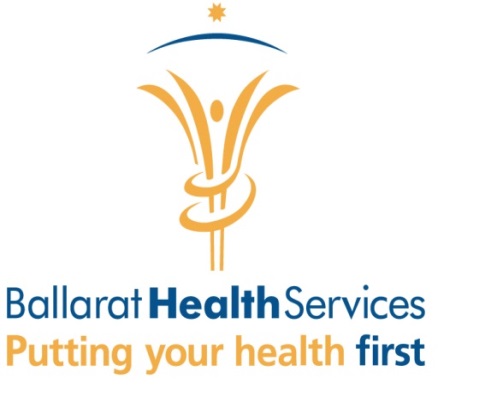 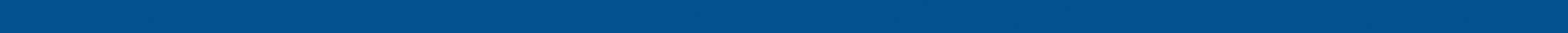 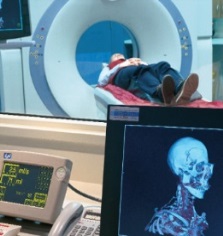 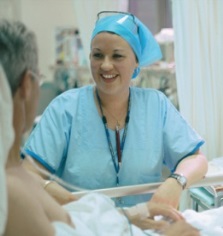 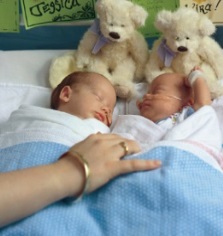 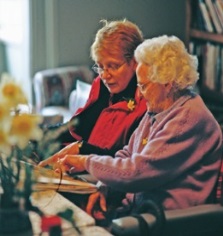 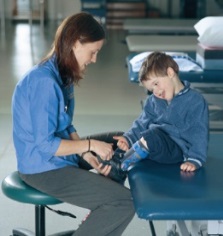 HINE
HINE Assessment sheets 
Case Study and Videos
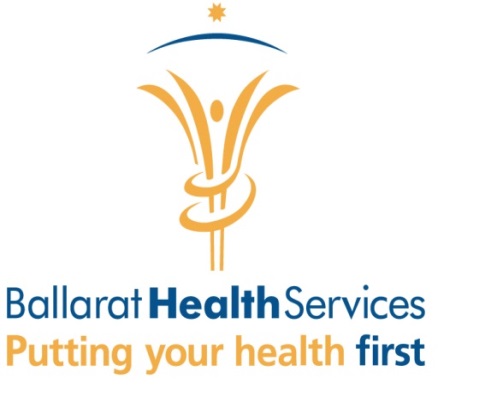 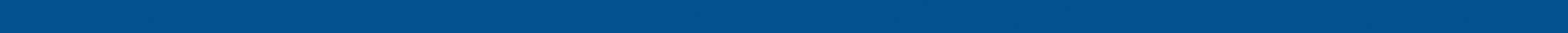 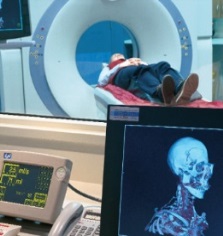 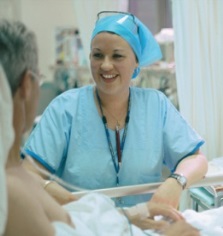 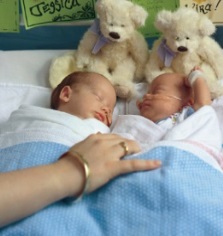 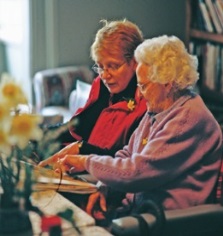 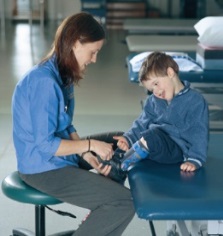 HINE-scoring
78 =maximum	

Optimal scores:
3/12 age ≥  67	

6/12 age ≥ 70

9-12/12 age ≥ 73	

18/12 >73	






Suboptimal:
< 57 (96% predictive of CP Sensitivity 96% specificity 87%)

<60

≤65

< 40 associated with severe CP
*non ambulant
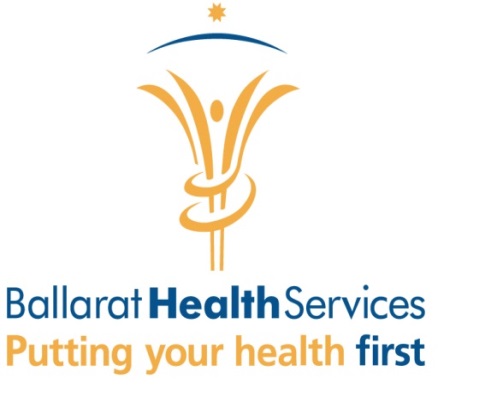 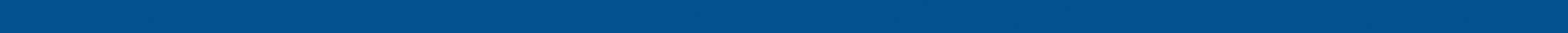 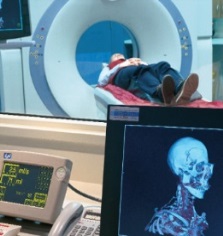 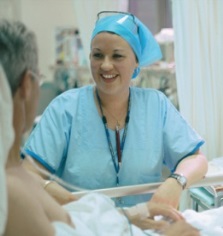 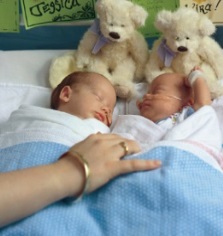 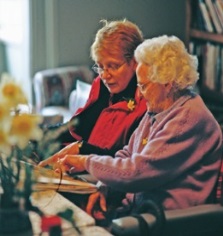 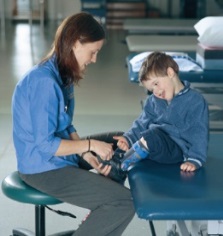 HINE - prognosis
Clinical signs most often associated with more severe CP:
 abnormal posture
Persistent abnormal tone:
axial (↑neck/trunk extensor tone)
limbs (flexed arms /extended legs)
Abnormal arm protection 
or forward parachute reaction >6/12

Specific items in tone:
Scarf sign, popliteal angle, adductors, pull to sit, ventral suspension
And Posture:
Trunk and legs in sitting
can help distinguish between diplegia /quadriplegia
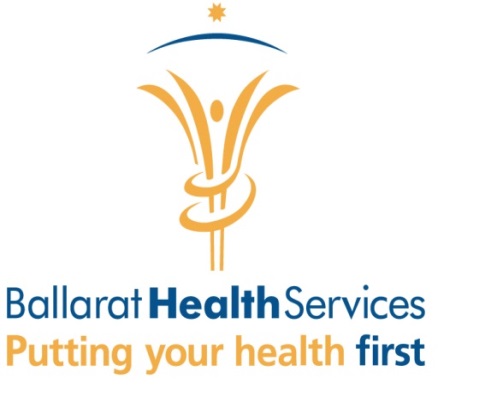 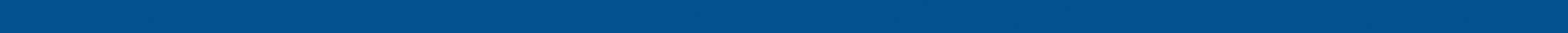 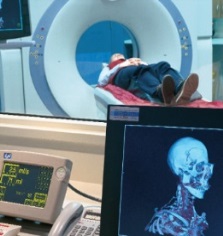 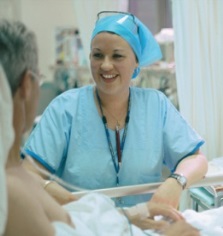 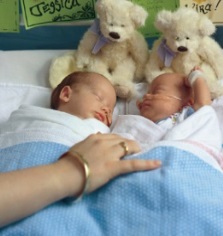 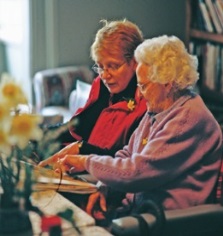 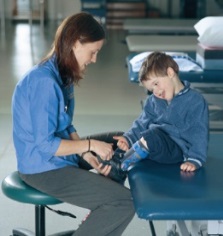 HINE - limitations
Can have false positives but usually some other neurodevelopmental issues

Can have false negatives 

Not as sensitive for detecting hemiplegia
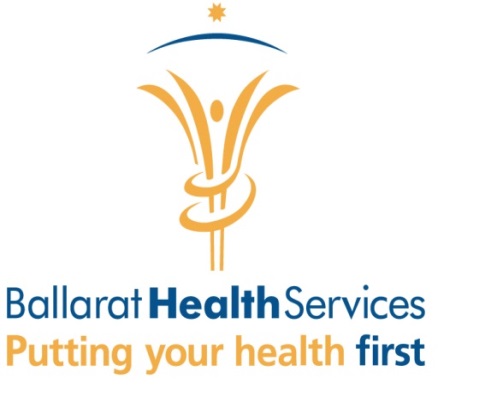 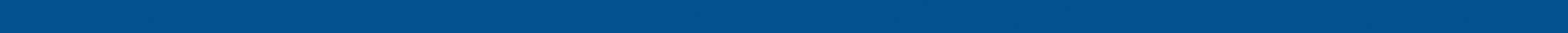 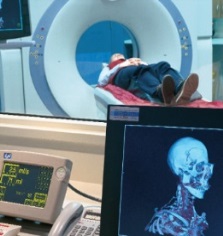 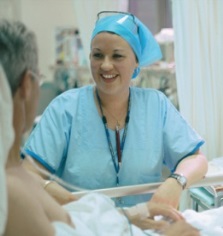 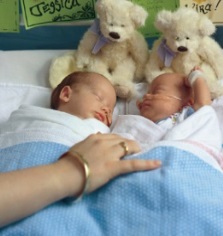 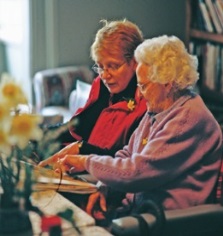 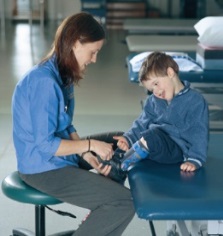 HINE
For Discussion:
How can we implement it at BHS /Ballarat?
Combination of testing: Motor, Imaging, History
High risk infants (<29/40, ELBW)
<5/12 GMs +MRI
>5/12 HINE + MRI
Not sitting at 9/12
Won’t weight bear on LLs at 9/12
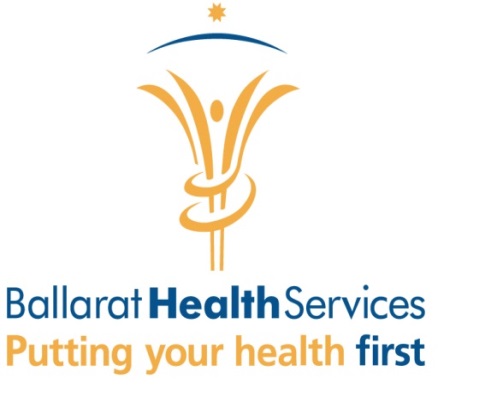 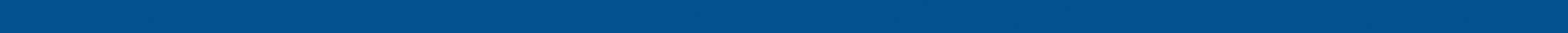 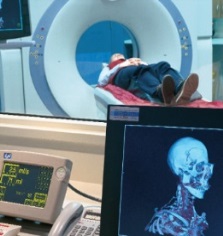 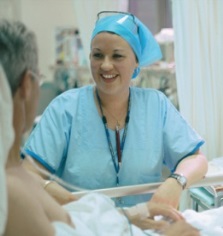 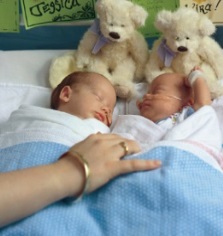 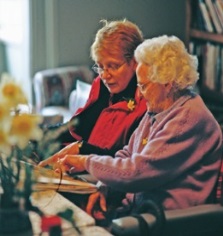 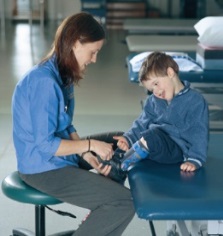 HINE 
Delivering the diagnosis/prognosis
Who should deliver the bad news to parents???
Physiotherapist  Allied Health Clinician
Paediatrician / Neurologist

SPIKES
Set up the interview – parents prefer to be sitting down, quite space, not rushed, allow at least 2 appointments
Assess family perception – ask don’t tell, what have they been told?, what is current understanding?
Obtain family’s invitation – your willingness to listen, what are your questions?
Give knowledge and information – clear, jargon free, hopeful, supportive, written info = later absorption
Address emotions and empathy – name and validate emotions
Strategy and summary – end with a plan, book r/v appointment, arrange early intervention, offer peer support
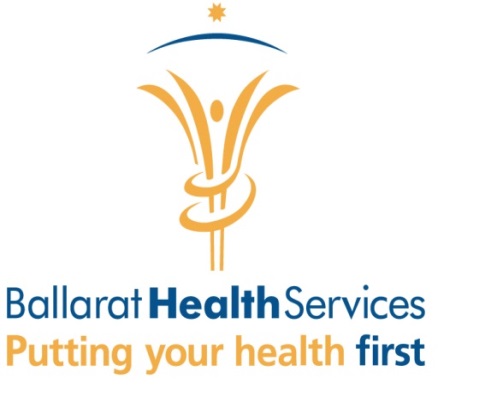 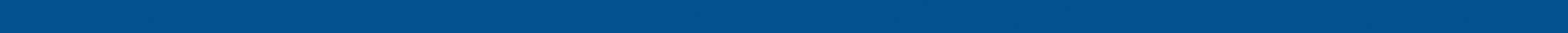